Озера, їх різноманітність за площею, походженням озерних улоговин, солоністю. Найбільші і найглибші озера земної кулі
Бартош Є.М.
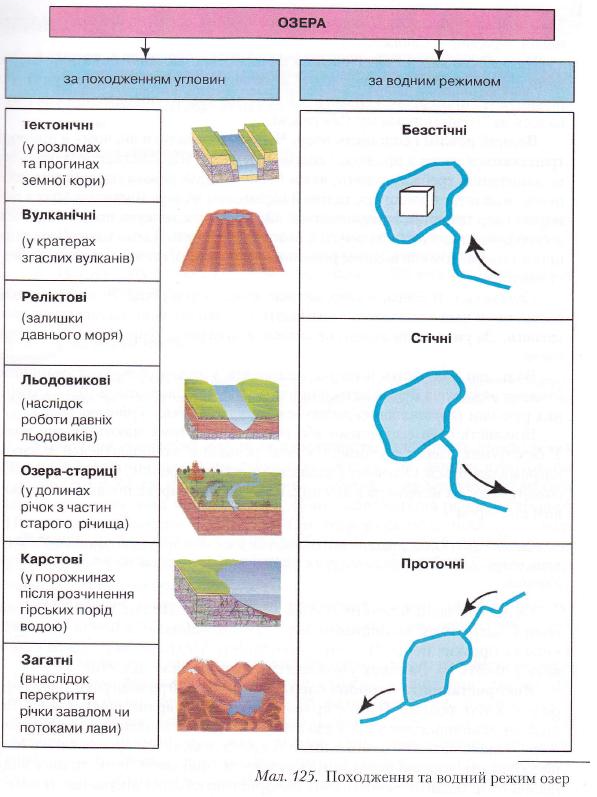 Озера розрізняються
за походженням озерних улоговин (як утворилася заглибина у земній корі)
за водним режимом (річки з них витікають – стічні, тільки впадають – безстічні)
за солоністю (стічні – прісні, безстічні – солоні)
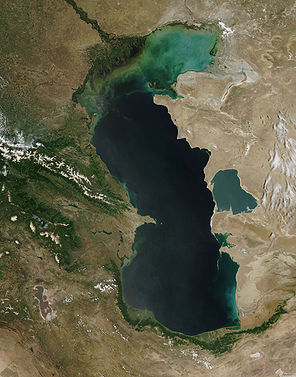 Каспійське море – насправді найбільше за площею  в світі озеро!
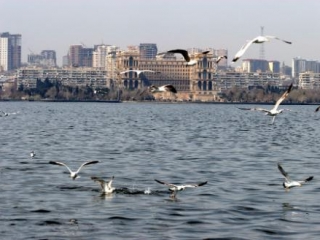 Аральське море – швидко пересихає, бо річки, які до нього впадають, – розбирають на зрошення!
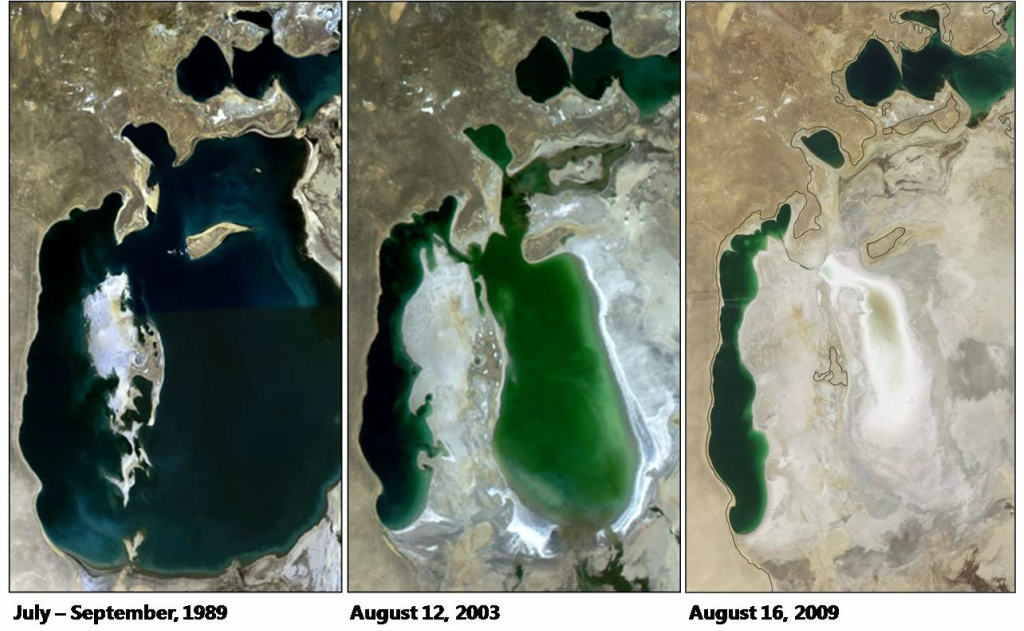 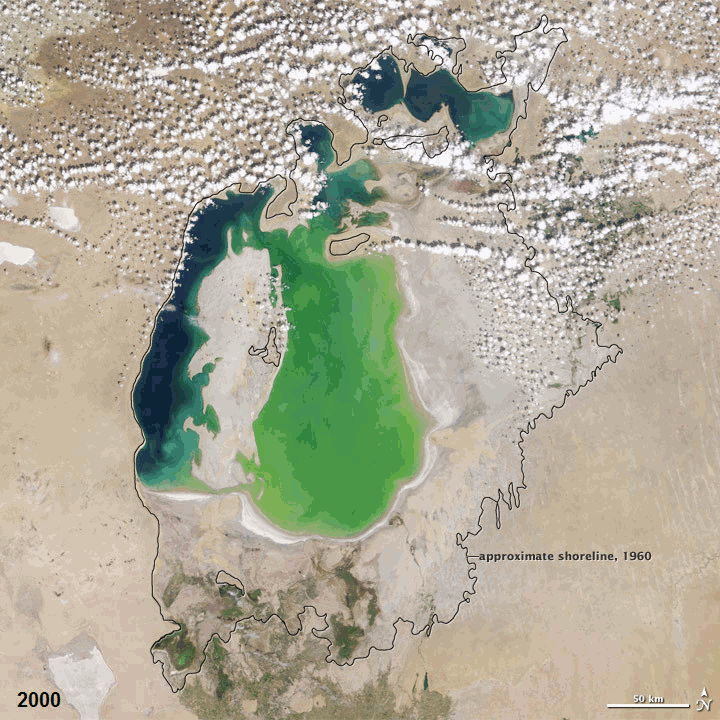 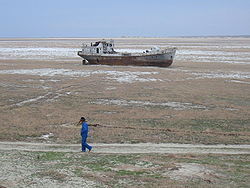 Тепер по його дну можна гуляти!
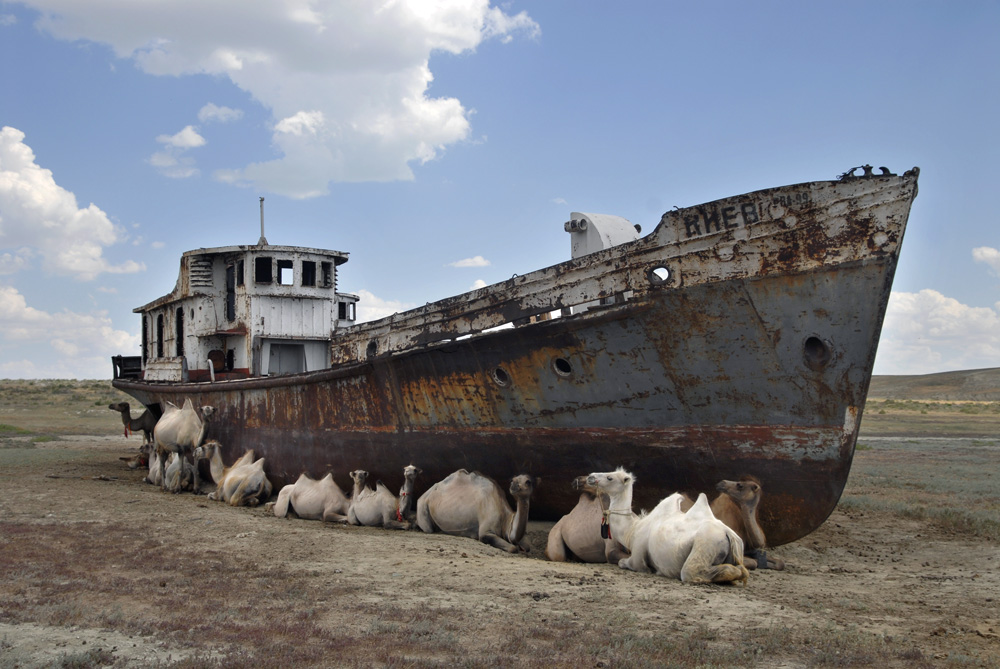 Великі озера знайдіть у Північній Америці!
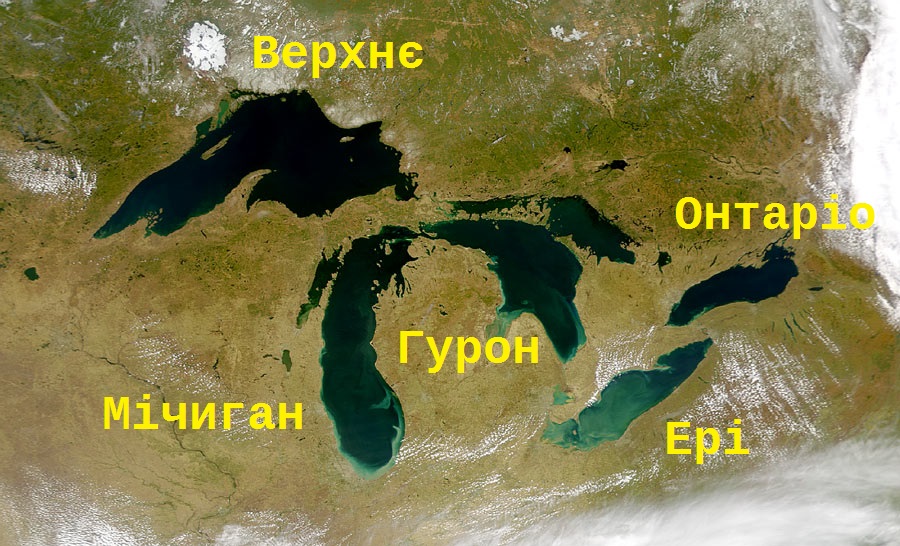 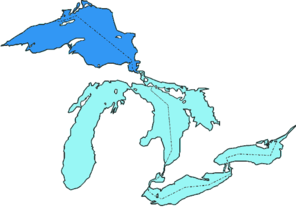 Озеро Верхнє – найбільше прісне озеро світу!
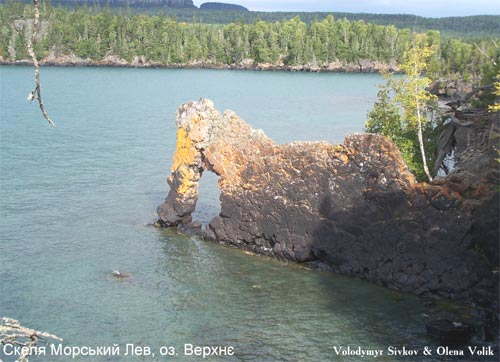 Байкал – найглибше озеро світу
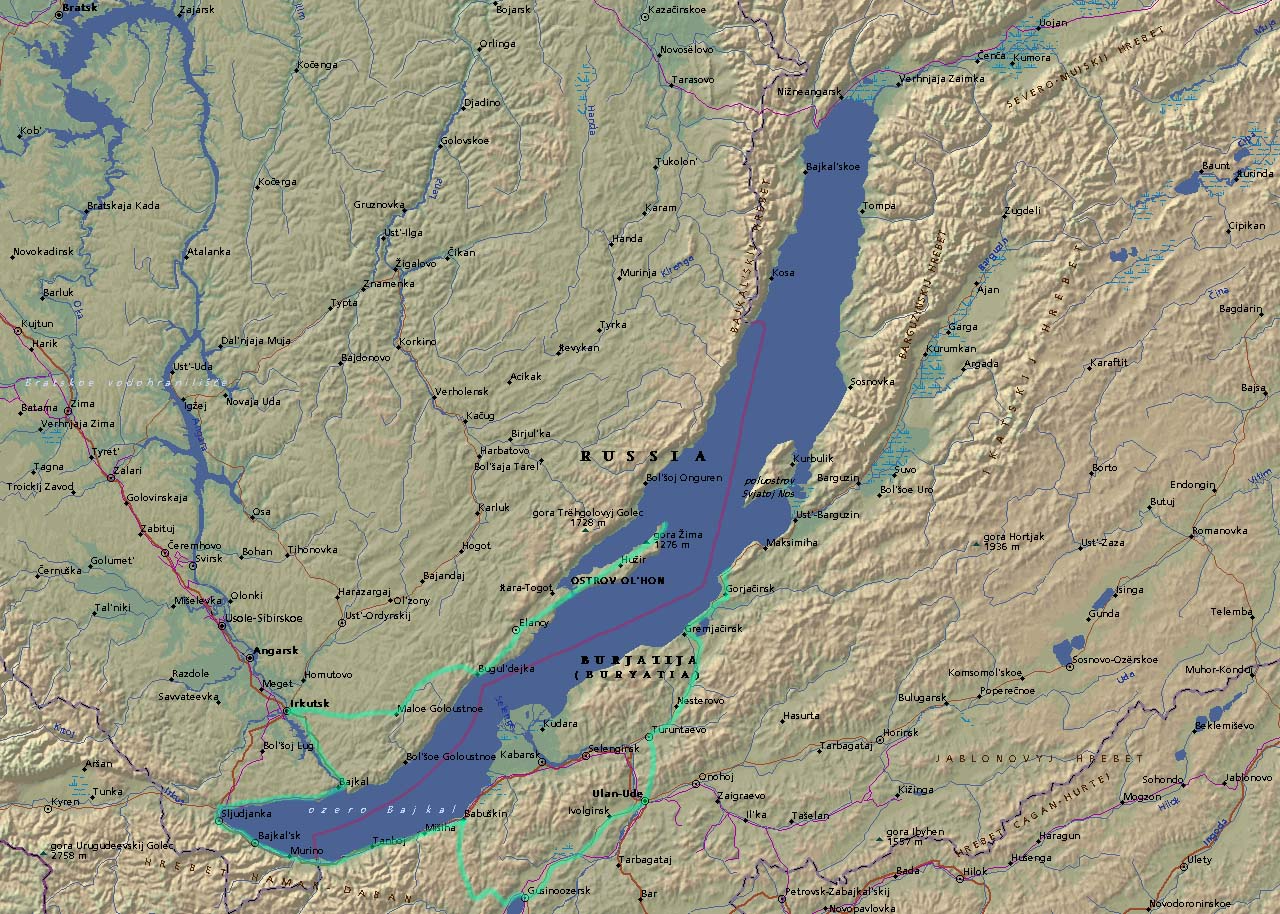 Байкал – гіганський розлом земної кори
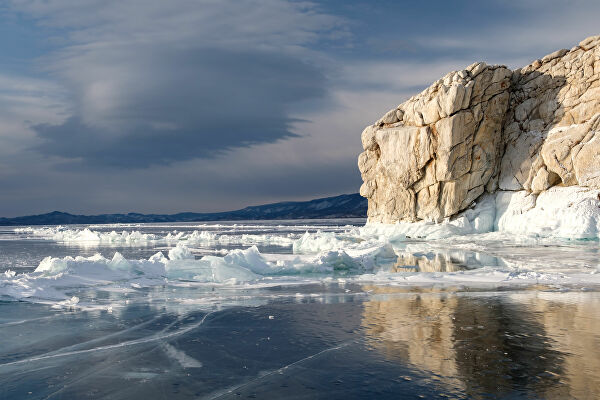 Балхаш має дві частини – прісну (зафарбована блакитним кольром) і солону (рожевим кольором на карті позначають солоні озера!)
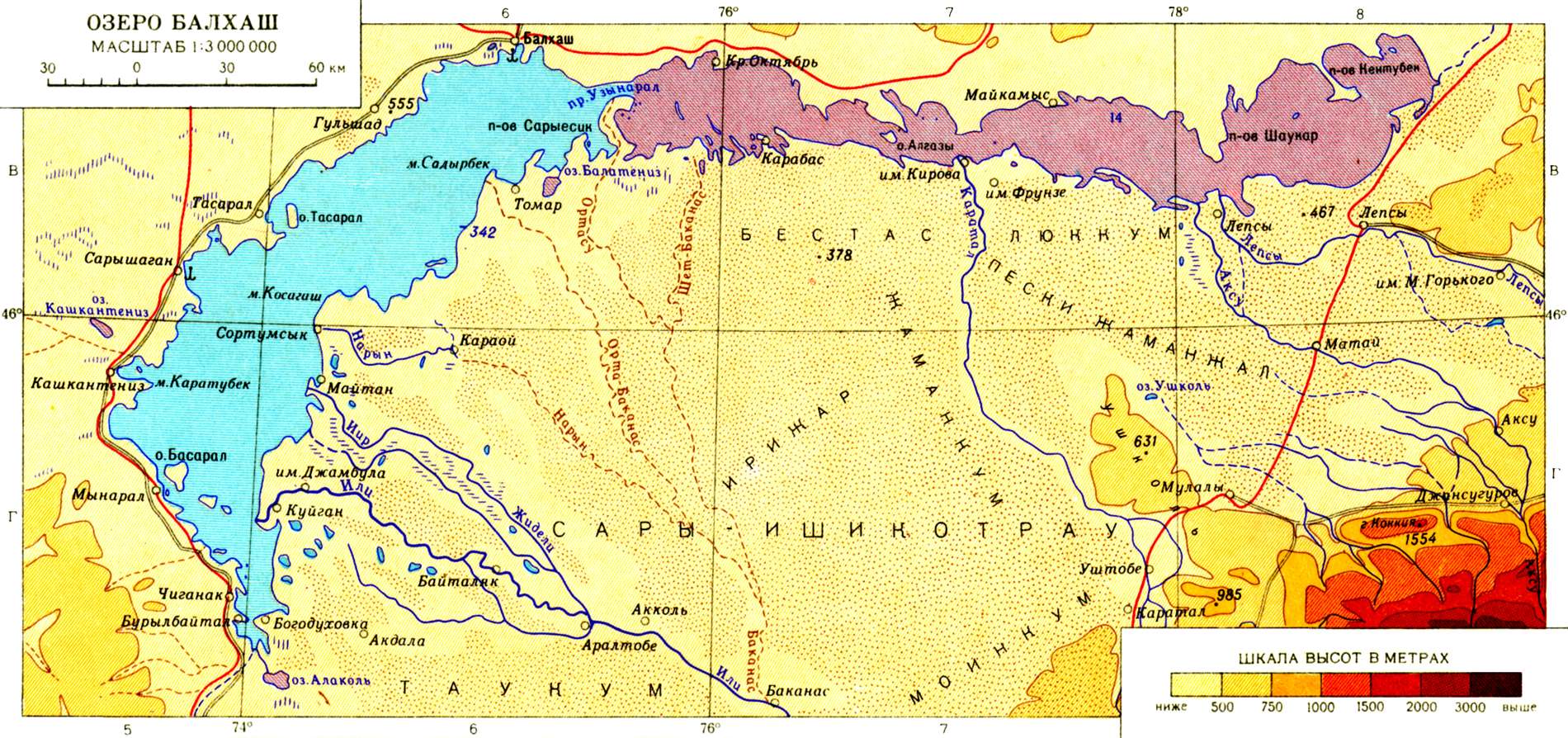 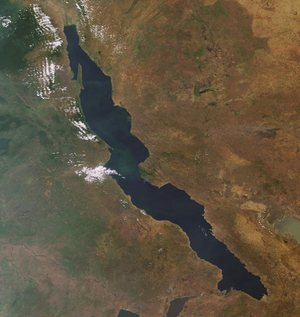 Танганьїка – теж тектонічне
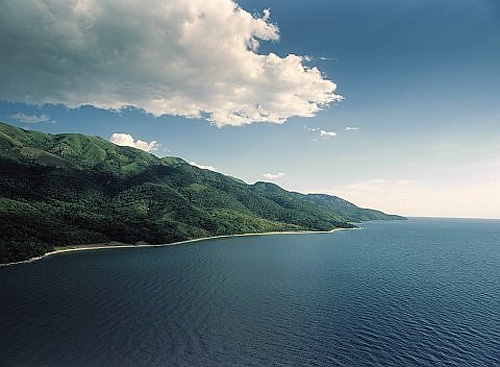 Вода Мертвого моря настільки солона, що на ній можна лежати
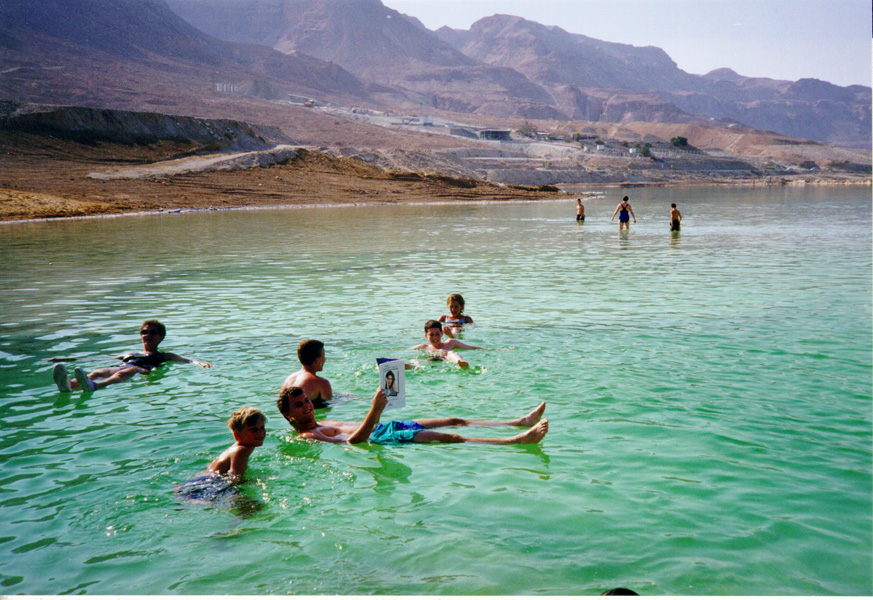 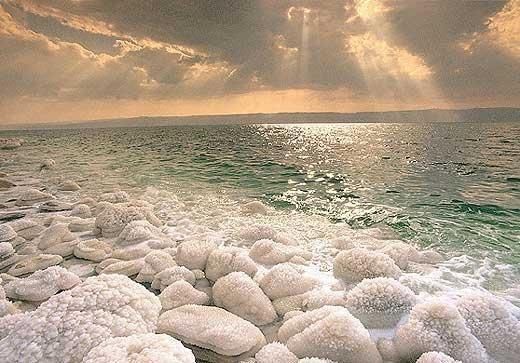 Біблійські соляні стовпи існують!
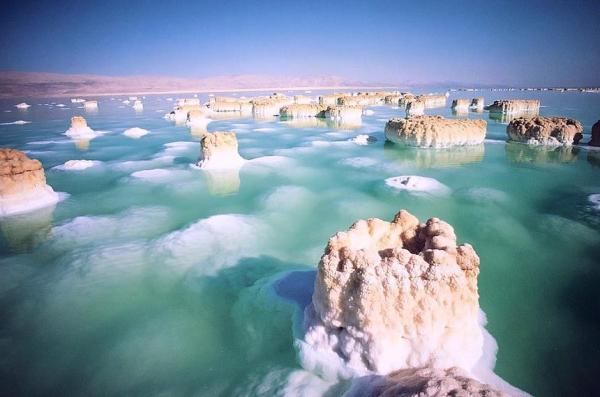 Гірське озеро Несамовите – льодовикового походження
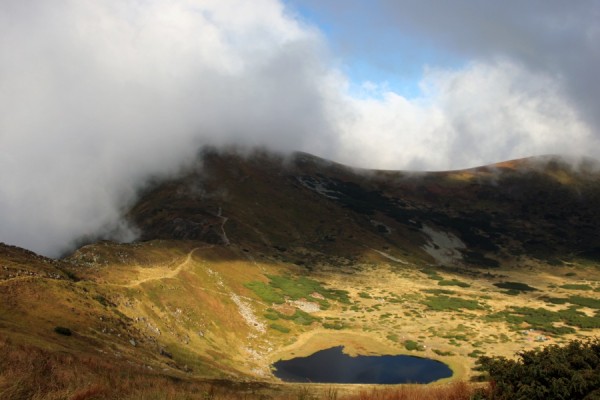 Рівнинне Ладозьке озеро –  теж льодовикового походження
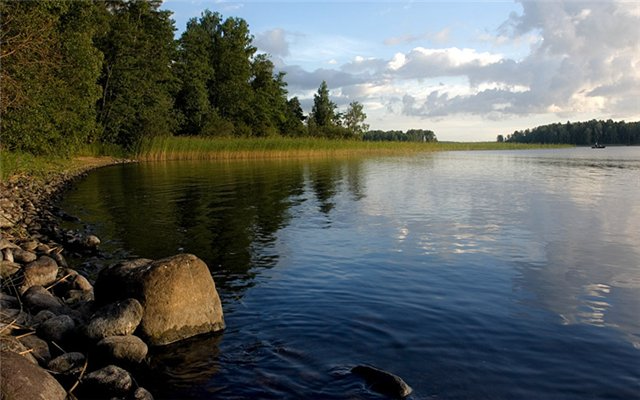 Лимани відокремлені від моря тільки вузькою піщаною косою
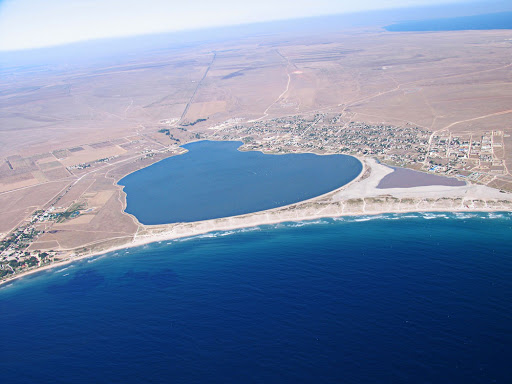 Сарезьке озеро – загатне
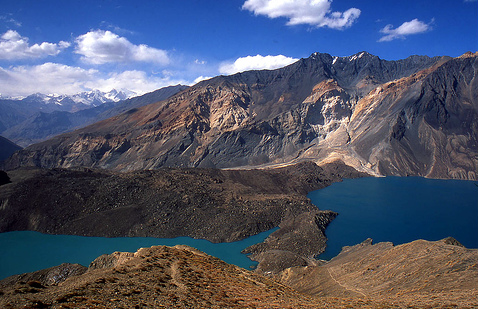 Флорес – вулканічні кратерні озера з різнокольоровою водою (від типу лави)
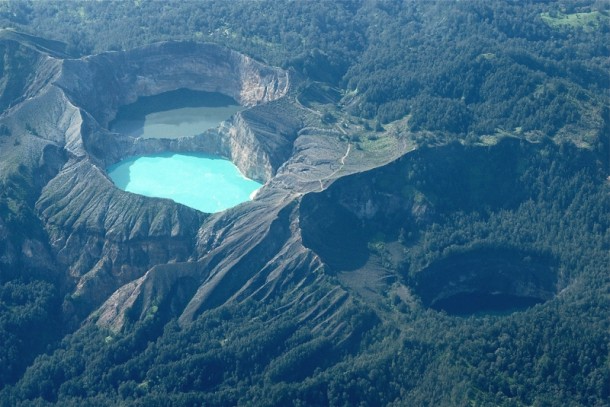 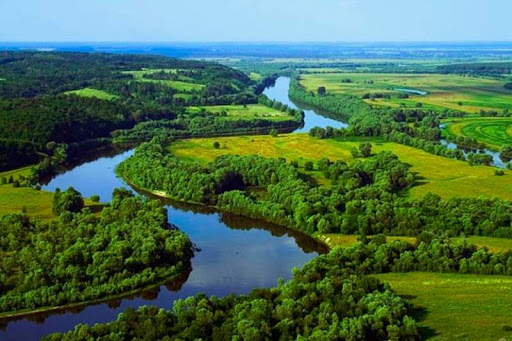 Утворення – озера-стариці
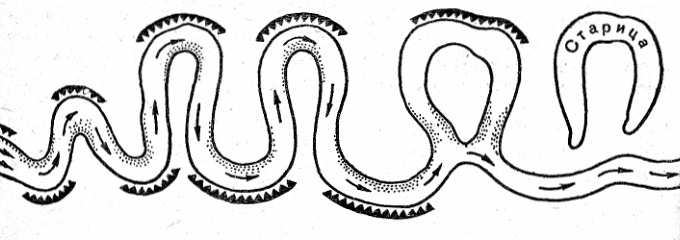 Практична робота
Нанести на контурну карту озера за списком практичної роботи №7 (с.195).
Домашнє завдання
Опрацювати § 49, вивчити терміни, класифікацію озер.